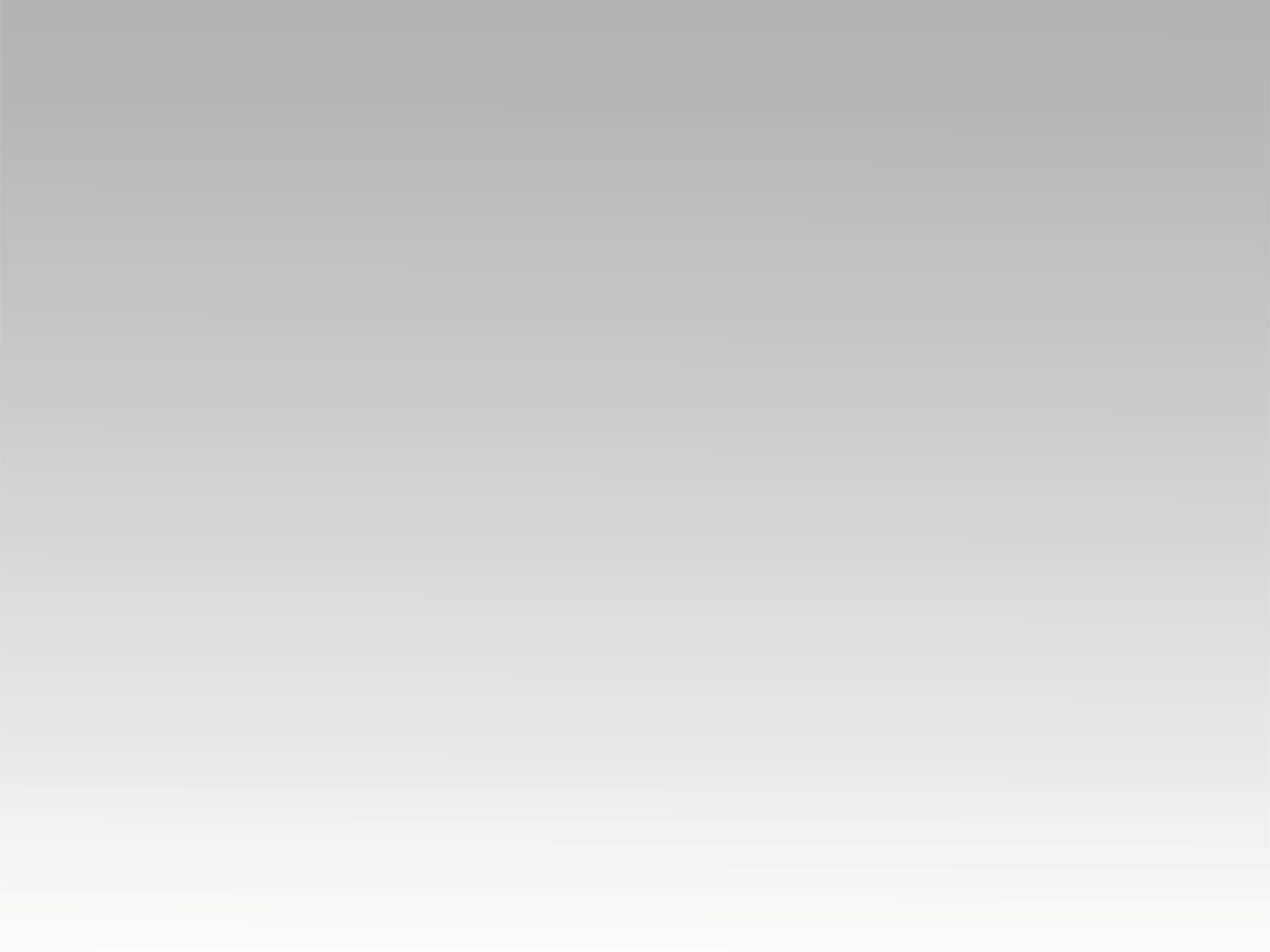 ترنيمة 
غايتي وهدفي
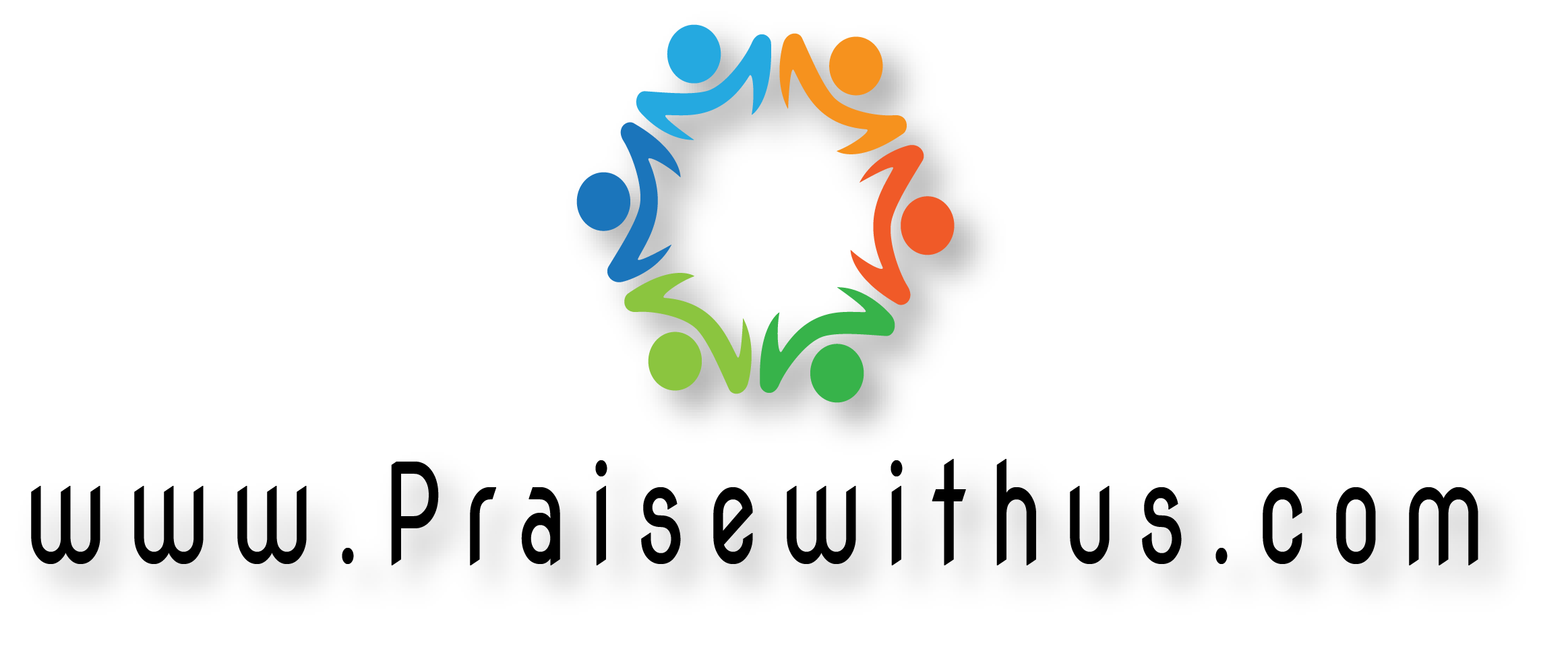 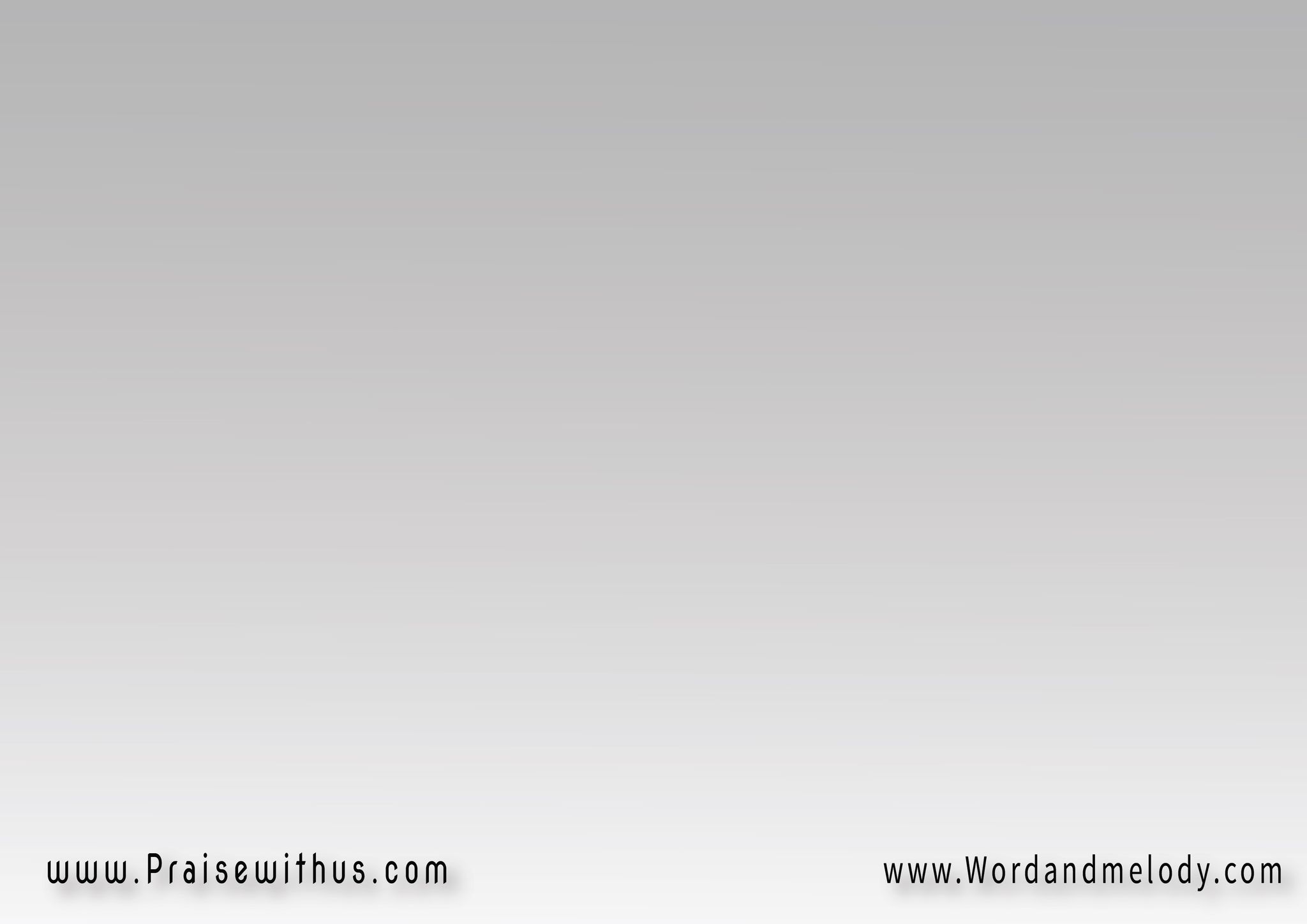 القرار:  
 غايتي وهدفي 
وكل اللي اتمناهاشهد عنك يا الهي 
واسمك يتعلى
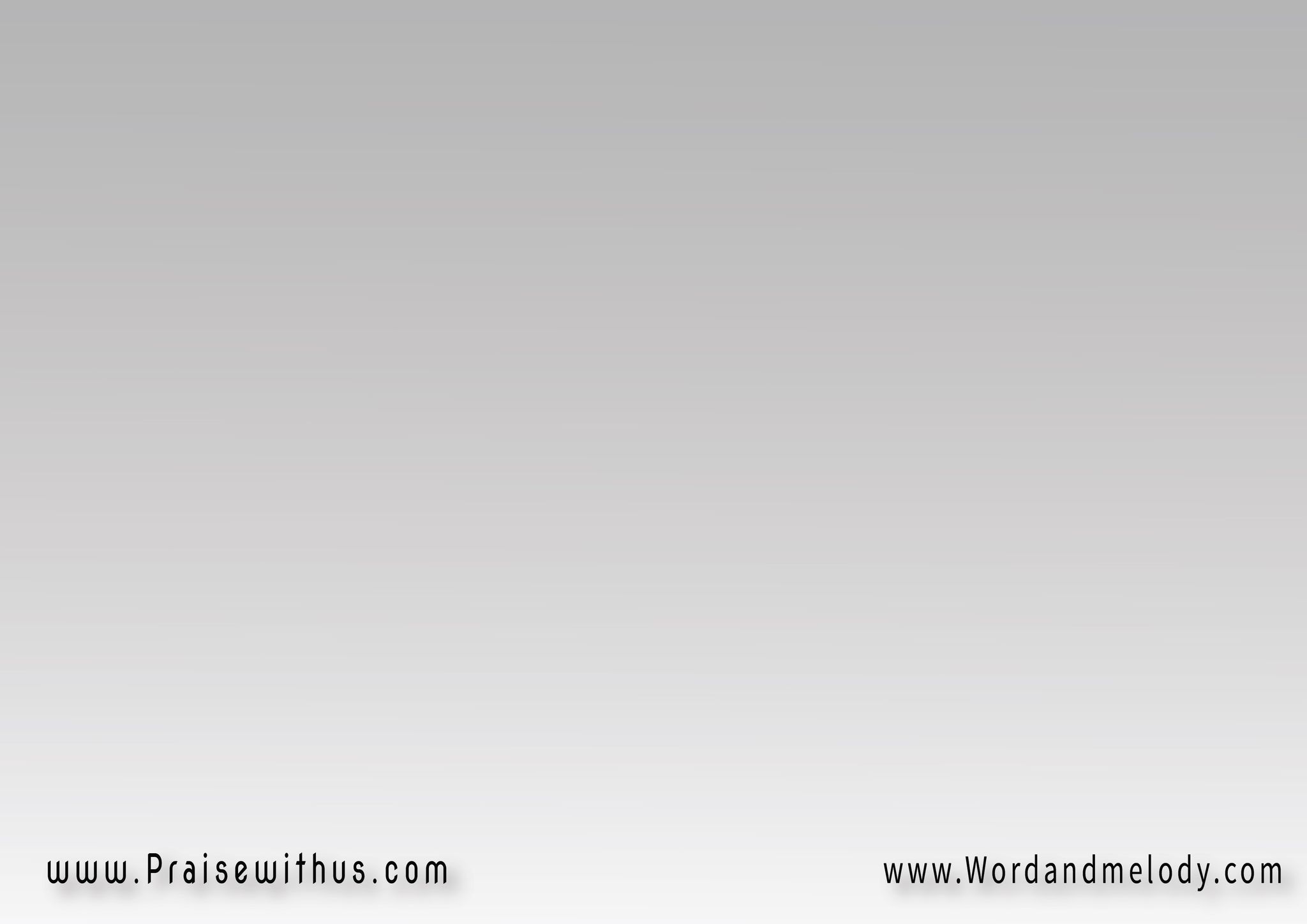 1-
عالي فوق الكل والكل ليك خداملاسمك الأجل كرامه واحترامعظيم عظيم انت يا الله
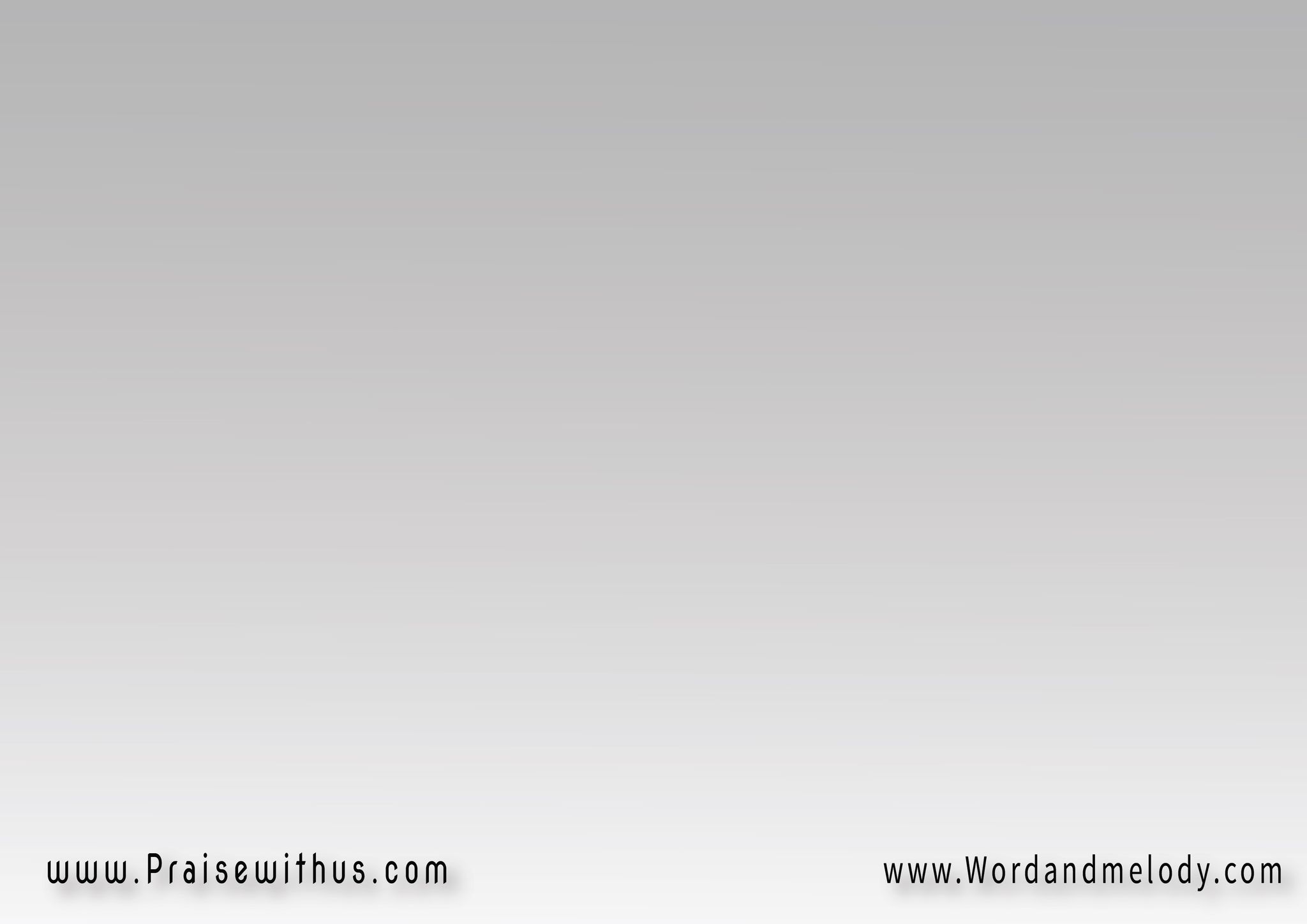 القرار:  
 غايتي وهدفي 
وكل اللي اتمناهاشهد عنك يا الهي 
واسمك يتعلى
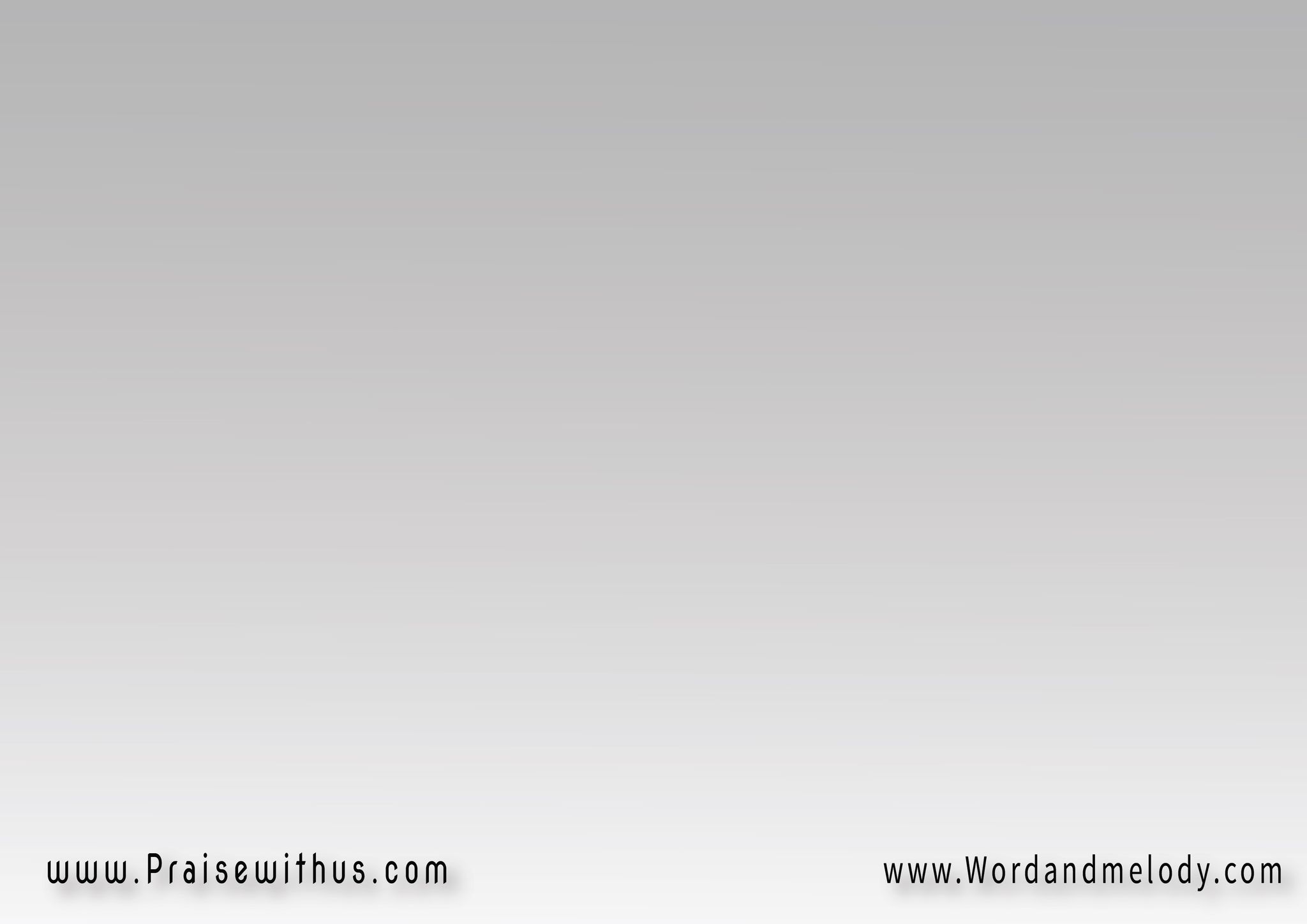 2-
 بارع الجمال ربي ما ابهـكمتوج بالكمال والمجد في علاكقدوس قدوس قدوس يا الله
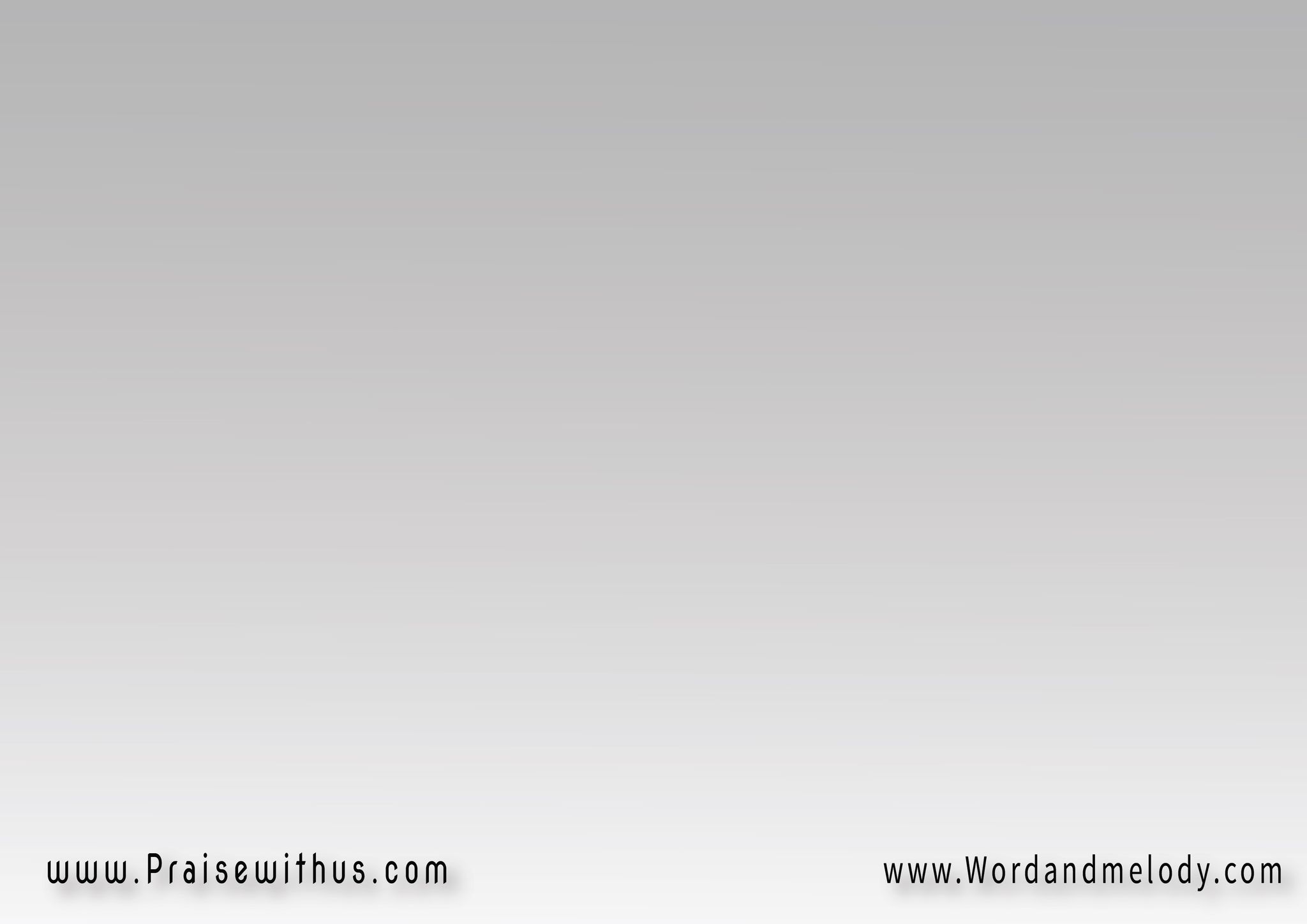 القرار:  
 غايتي وهدفي 
وكل اللي اتمناهاشهد عنك يا الهي 
واسمك يتعلى
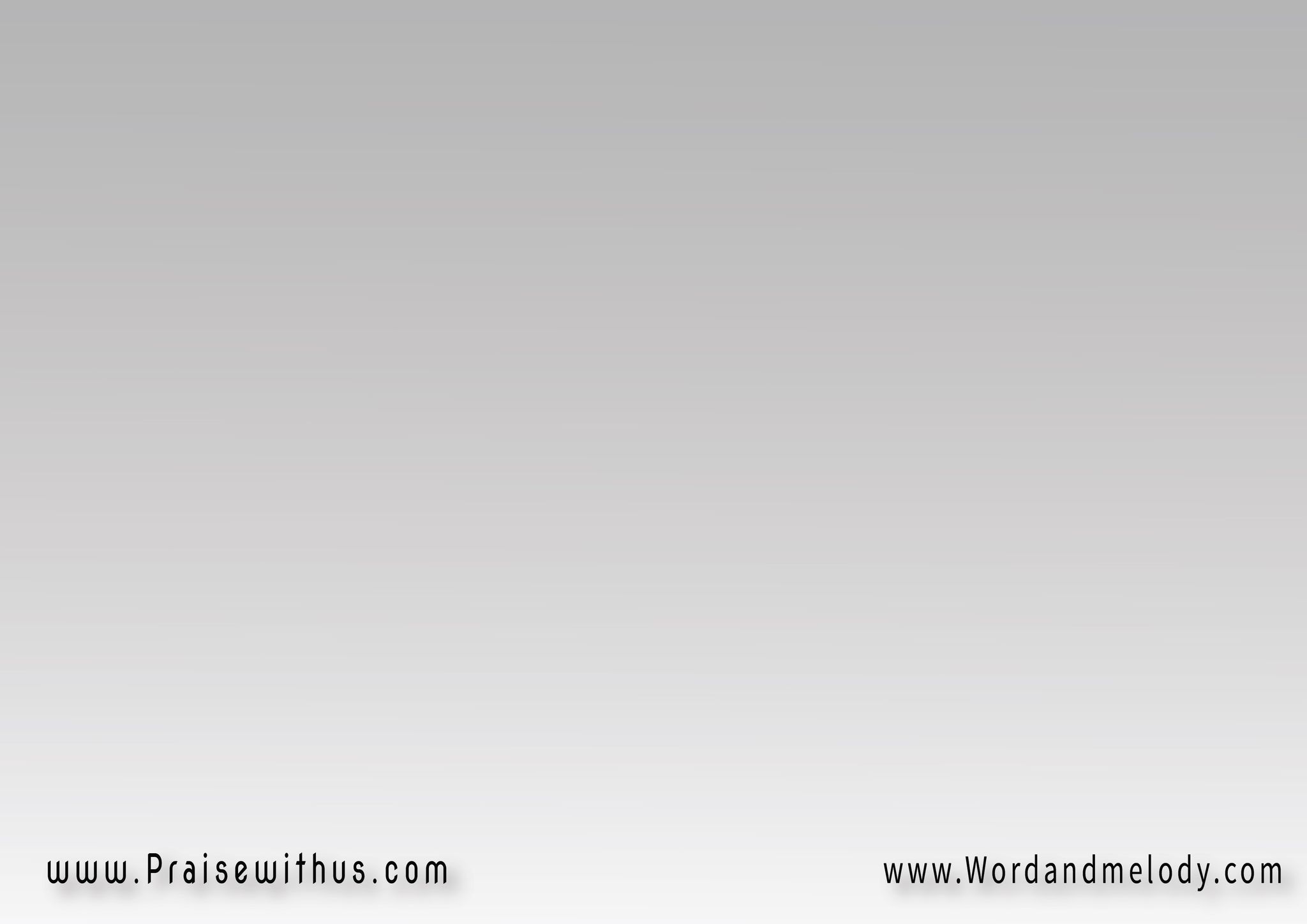 3-
 عادل ورحيم في كل زمانصالح وحكيم فوق فهم الانسانمجيد مجيد اسمك يا الله
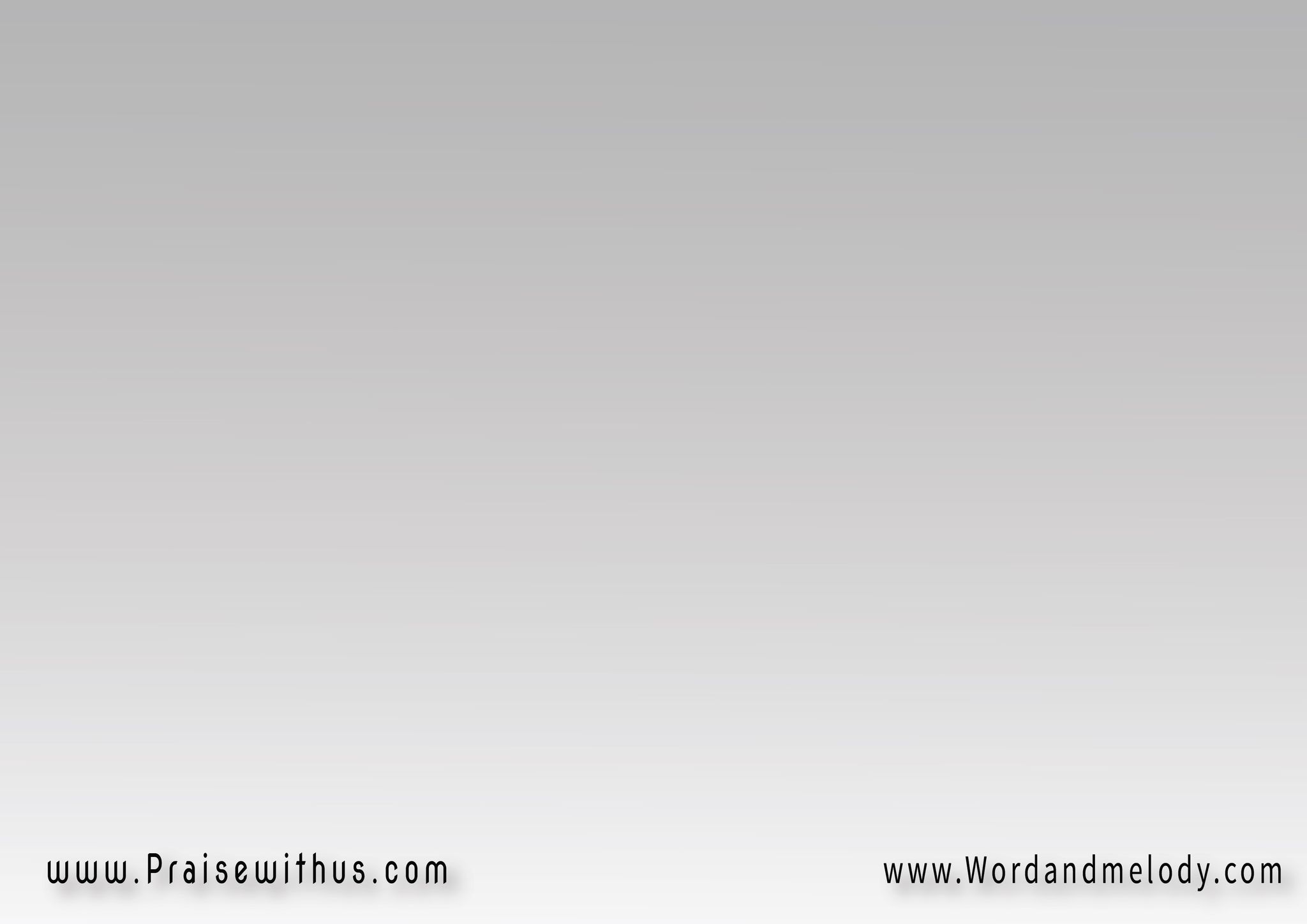 القرار:  
 غايتي وهدفي 
وكل اللي اتمناهاشهد عنك يا الهي 
واسمك يتعلى
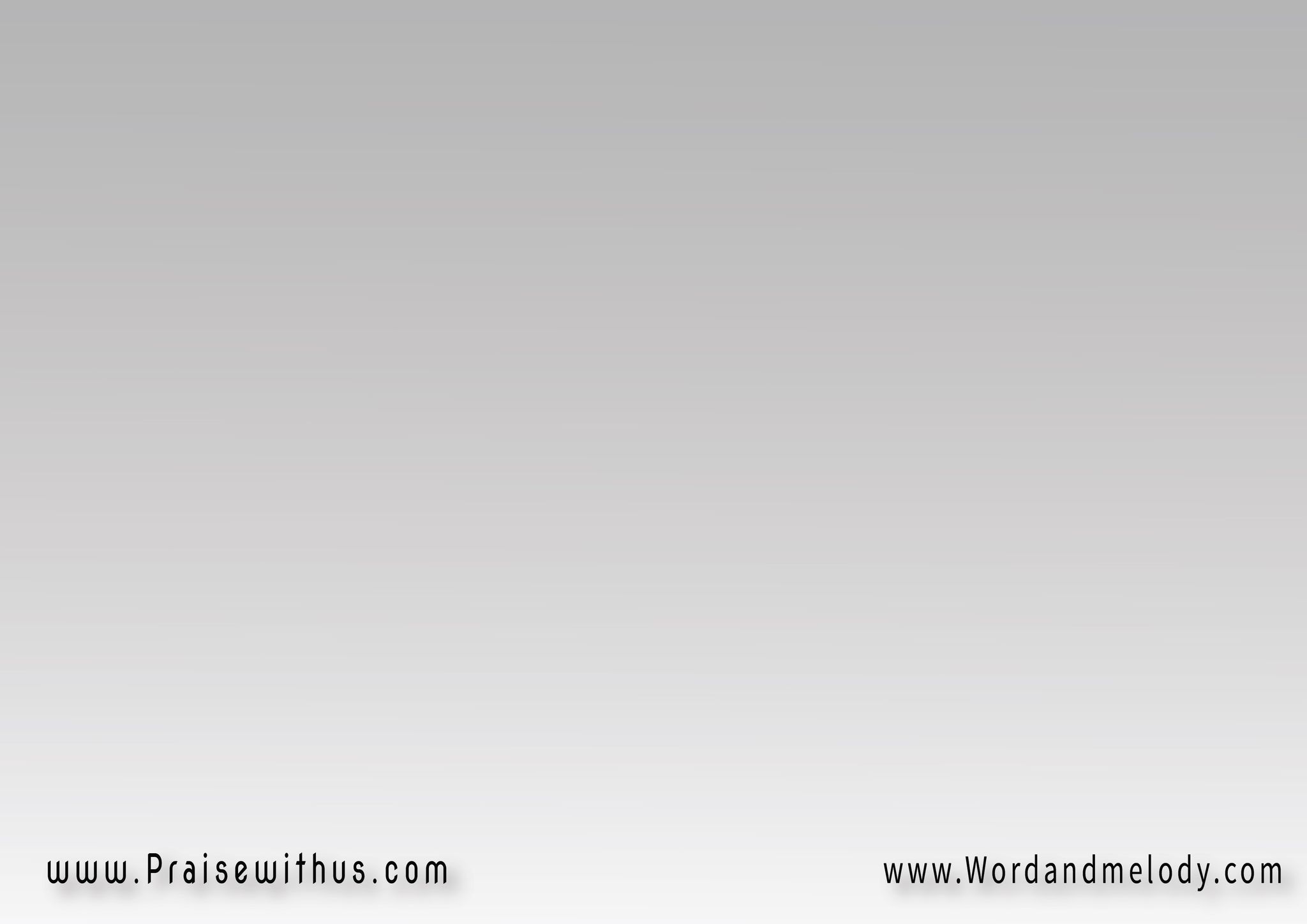 4-
 حبيت الخطاة لاسمى الحدودواخترت المزدرى والغير موجودمبـارك مبارك اسمك يا الله
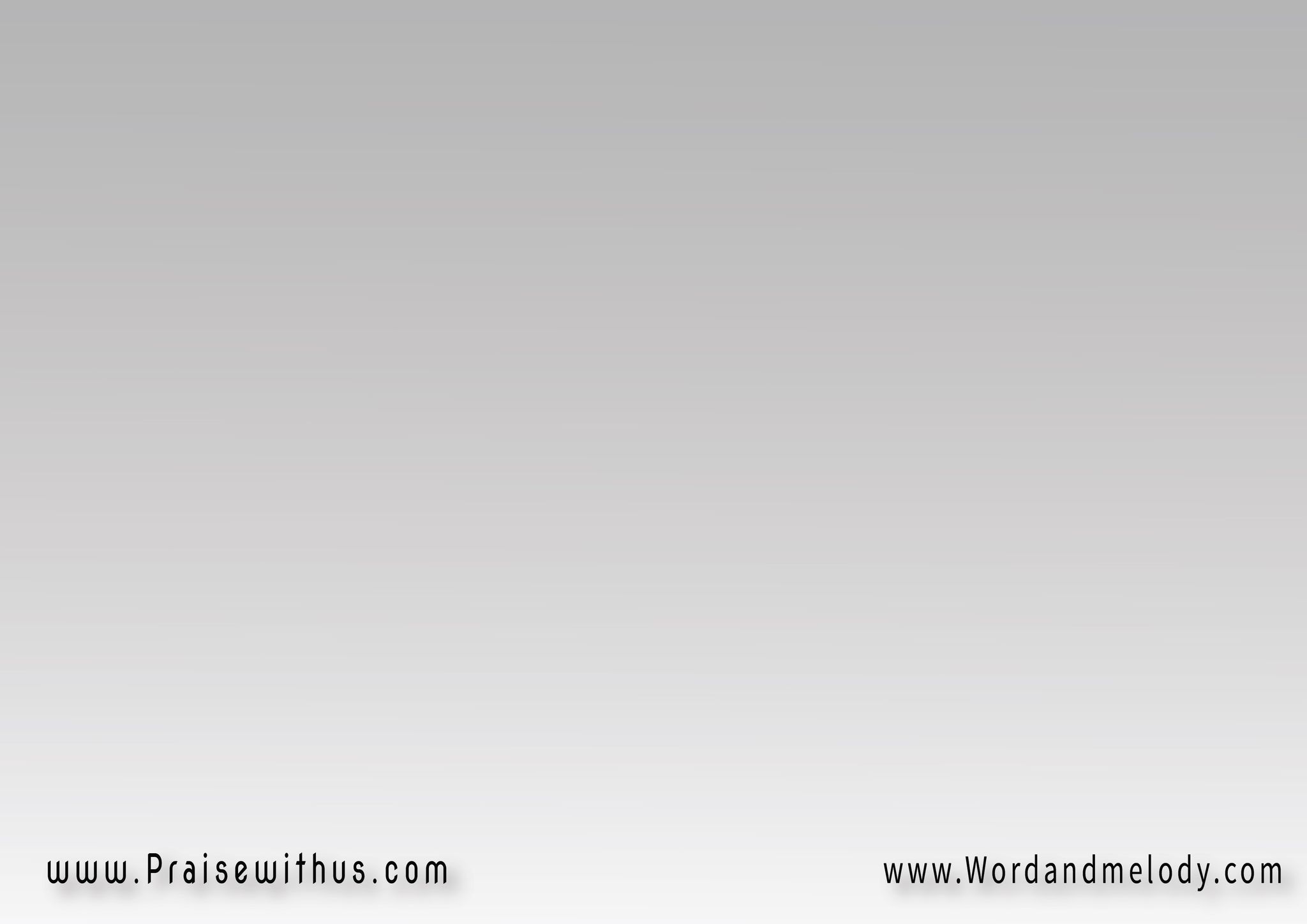 القرار:  
 غايتي وهدفي 
وكل اللي اتمناهاشهد عنك يا الهي 
واسمك يتعلى
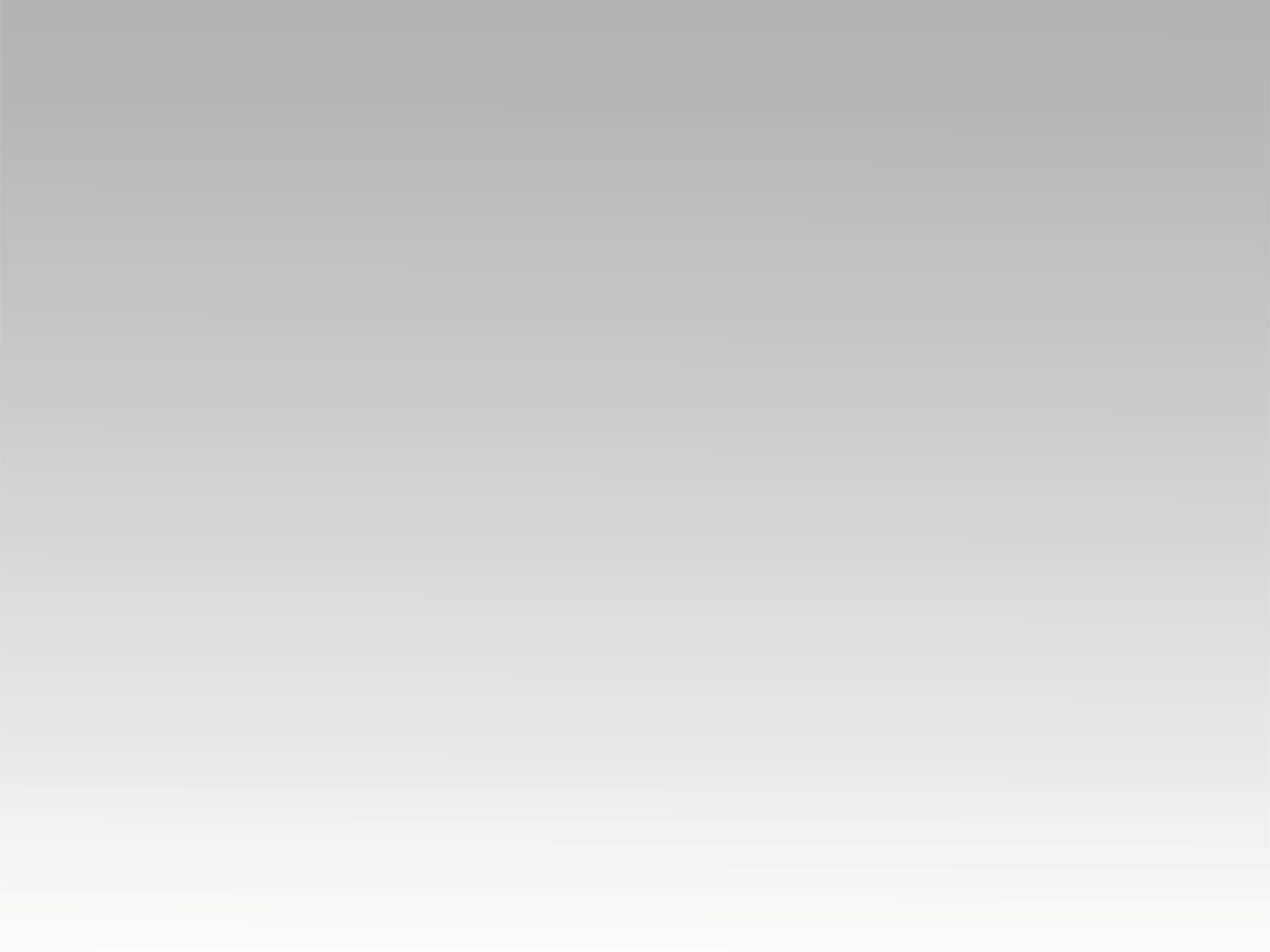 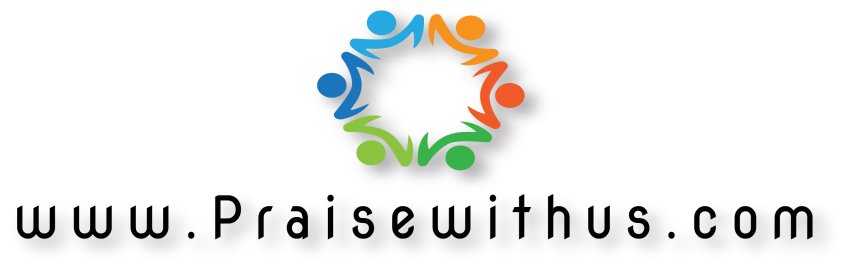